Identificador com Base na Internet (IBI)
Gerald Jean Francis Banon
<gerald.banon@gmail.com>
URL do documento original:
http://urlib.net/J8LNKB5R7W/3KEPGH8
Esta apresentação está licenciada com base numa licença 3.0 CC BY-NC-ND



50 anos da Biblioteca do INPE
São José dos Campos, 12 de novembro de 2015
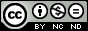 IBI
Conteúdo
Como tudo começou
Alguns identificadores globais
Sistema de identificação
Sistema de resolução
Manutenção de IBI
Referências
50 anos da Biblioteca do INPE                                                                    Banon, 2015
IBI
Como tudo começou(1/4)
Em 1995, para hospedagem da produção científica de 7 grupos de pesquisas participando do projeto AnIMoMat do ProTeM-CC/CNPq, nasceu a plataforma URLib para hospedar uma
Federação de Arquivos
INPE
Unicamp
USP
UFSCar
CEFET
Os Arquivos da Federação passaram a usar um mesmo sistema de identificação
UFPe
UFal
50 anos da Biblioteca do INPE                                                                    Banon, 2015
IBI
Como tudo começou(2/4)
A identificação dos itens de informação ocorreu por meio de
Identificadores com Base na Internet (IBI)
Nome de domínio +
nome do hospedeiro
de onde foi criado o IBI
Ano +
Mês.Dia.Hora de quando foi criado o IBI
prefixo
sufixo
dpi.inpe.br/banon/1995/09.01.10.50

dca.fee.unicamp.br/lotufo/1996/04.19.08.10

dc.ufscar.br/jander/1996/04.29.10.48

ime.usp.br/hirata/1997/09.02.16.38
Federação de 4 Arquivos de pesquisadores
50 anos da Biblioteca do INPE                                                                    Banon, 2015
IBI
Como tudo começou(3/4)
Em 1998, ao término do projeto AnIMoMat,
os registros com os itens de informação foram preservados por meio de Migrações Digitais
para o Arquivo do INPE e os demais Arquivos foram encerrados.
INPE
Unicamp
USP
UFSCar
CEFET
O Arquivo do INPE se tornou a
Biblioteca Digital da Memória Científica do INPE
UFPe
UFal
Todos os identificadores foram preservados
50 anos da Biblioteca do INPE                                                                    Banon, 2015
IBI
Como tudo começou(4/4)
Apesar da reestruturação da Federação o modo de referenciar os itens de informação da produção científica dos participantes do projeto não precisou ser alterado.
Exemplo de uma dessas referenciais
MOREIRA, J.; VIEIRA, F. E. Uso de ferramentas de morfologia matemática para a segmentação de imagens de população em ambiente restrito fechado. São Carlos: Universidade Federal de São Carlos, 1996. This work has been supported by ProTeM-CC/CNPq through the AnIMoMat project, contract 680067/94-9. Disponível em: <http://urlib.net/dc.ufscar.br/jander/1996/04.29.10.48>. Acesso em: 07 nov. 2015.
50 anos da Biblioteca do INPE                                                                    Banon, 2015
IBI
Entidades sem fins lucrativos
Alguns identificadores globais(1/3)
OCLC: Online Computer Library Center
CNRI: Corporation for National Research Initiatives
AMI: Associação para a Manutenção de IBI (a ser criada)
50 anos da Biblioteca do INPE                                                                    Banon, 2015
IBI
Alguns identificadores globais(2/3)
(novembro de 2015)
50 anos da Biblioteca do INPE                                                                    Banon, 2015
IBI
Alguns identificadores globais(3/3)
Levantamento dos Repositórios Institucionais Brasileiros
hospedados no DSPACE e providos de Handle
(julho de 2015)
Biblioteca Digital da UNIVATES
Fundação Getúlio Vargas
Repositório Institucional da Universidade de Brasília
Universidade Estadual Paulista
Universidade Federal do Rio Grande do Sul
Pontifícia Universidade Católica do RGS
São 6 RI dentre de 77
8%
50 anos da Biblioteca do INPE                                                                    Banon, 2015
IBI
Sistema de identificação (1/1)
Todo item de informação depositado na plataforma URLib recebe dois identificadores denominados IBI.

Exemplo:
O primeiro serve no armazenamento do item de informação no sistema de arquivos
sid.inpe.br/mtc-m18/2012/07.12.18.08

8JMKD3MGP8W/3C9EP6P
ABNT NBR 16066:2012 
Sistema para geração de identificador com base na internet (IBI)
50 anos da Biblioteca do INPE                                                                    Banon, 2015
IBI
Sistema de resolução (1/5)
O sistema de resolução é o inverso do sistema de identificação.
Sistema hospedado em cada  Arquivo com IP fixo
Sistema de identificação
Item de informação
IBI
Sistema de resolução
Sistema distribuído em todos os  Arquivos com IP fixo e no resolvedor
50 anos da Biblioteca do INPE                                                                    Banon, 2015
IBI
Sistema de resolução (2/5)
Todo item de informação depositado na URLib pode ser acessado por meio de uma URL persistente definida em termos de um IBI.

Exemplos:
Edição de 2012
http://urlib.net/8JMKD3MGP8W/3C9EP6P

http://urlib.net/8JMKD3MGP8W/35MMLL8
Edição de 2002
resolvedor
IBI
50 anos da Biblioteca do INPE                                                                    Banon, 2015
IBI
Sistema de resolução (3/5)
A URL persistente pode receber um (ou mais) modificador(es).

Exemplo: URL persistente apontando para a última edição:
Outros modificadores são  ‘+’ e ‘:’
Última edição (de 2012 ou superior)
http://urlib.net/8JMKD3MGP8W/35MMLL8!
resolvedor
IBI
Modificador
50 anos da Biblioteca do INPE                                                                    Banon, 2015
IBI
Sistema de resolução (4/5)
O sistema de resolução redireciona a URL persistente para a URL de acesso ao item de informação.

Exemplo:
URL persistente
http://urlib.net/8JMKD3MGP8W/3C9EP6P

http://mtc-m16c.sid.inpe.br/col/sid.inpe.br/mtc-m18/2012/07.12.18.08/doc/CCSDS%20650.0-M-2.pdf
URL de acesso ao item de informação
50 anos da Biblioteca do INPE                                                                    Banon, 2015
IBI
Serviço de resolução (5/5)
O Arquivo que tem o IBI retorna a URL (3) e em seguida o item de informação (6)
Funcionamento (6 fases):
Resolvedor
cliente
1
2
IBI
IBI
URL
URL
4
3
urlib.net
Federação de todos os Arquivos
5   URL
6   Item de informação
50 anos da Biblioteca do INPE                                                                    Banon, 2015
IBI
Manutenção de IBI(1/1)
Criação de uma Associação para a Manutenção de IBI (AMI), sem fins lucrativos, com objetivo (entre outros) de:


Disseminar e promover a geração e o uso correto dos IBI;

Manter as infraestruturas para a resolução dos IBI.
50 anos da Biblioteca do INPE                                                                    Banon, 2015
IBI
Referências(1/1)
BANON, G. J. F. Identificador com base na Internet (IBI): Sistema de identificação. São José dos Campos: INPE, 2011. 39 p. (iconet.com.br/banon/2009/09.09.22.01-RPQ). Disponível em: <http://urlib.net/LK47B6W/362SFKH>.

BANON, G. J. F. Identificador com base na Internet (IBI): Sistema de resolução. São José dos Campos: INPE, versão: 2016-01-16. 71 p.  Disponível em: <http://urlib.net/J8LNKB5R7W/3G2EKR5>.

Stone, L. Competitive Evaluation of PURLs. Cambridge: MIT, 2000. Disponível em: <http://web.mit.edu/handle/www/purl-eval.html>.
50 anos da Biblioteca do INPE                                                                    Banon, 2015
IBI
Obrigado!
50 anos da Biblioteca do INPE                                                                    Banon, 2015